eEducation wirkt!
Statistiken/Facts
Verifizierte Expert.Schulen: 727
Verifizierte Member.Schulen: 771
Registrierungsmöglichkeit für Member.Schulen seit: Okt. 2016
von 400 auf ~1500 Schulen im Netzwerk
seitdem 3500 User in zentraler Verwaltung (Office365)
> 7900 Aktivitäten
2
Statistiken/Facts
n=7927
Statistiken/Facts
N=1498
Statistiken/Facts
N=1498
Statistiken/Facts
n=7232
Statistiken/Facts
N=7253
Statistiken/Facts
N=94
Ziele/Themen
in die Breite kommen (> 2000 Schulen in 2 Jahren)
~ ca. 1/3 aller Schulen Österreichs

Weitere Themen:
(e)Inklusion
eTapas (kurze OER-Lernsequenzen von Pädagog/innen für Pädagog/innen)
Schulentwicklung – Selbstanalyse-Tool
Schulentwicklungsberatung – Lehrer/innen-Fortbildungs-Konzept
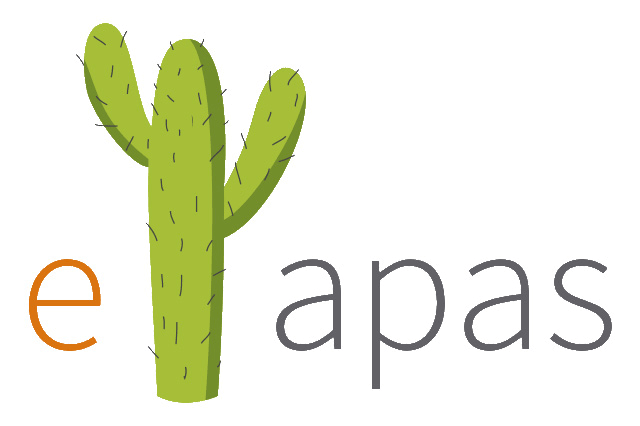 9
[Speaker Notes: Unterrichtsentwicklung, Schulentwicklung]
eEducation wirkt?
TPACK Modell
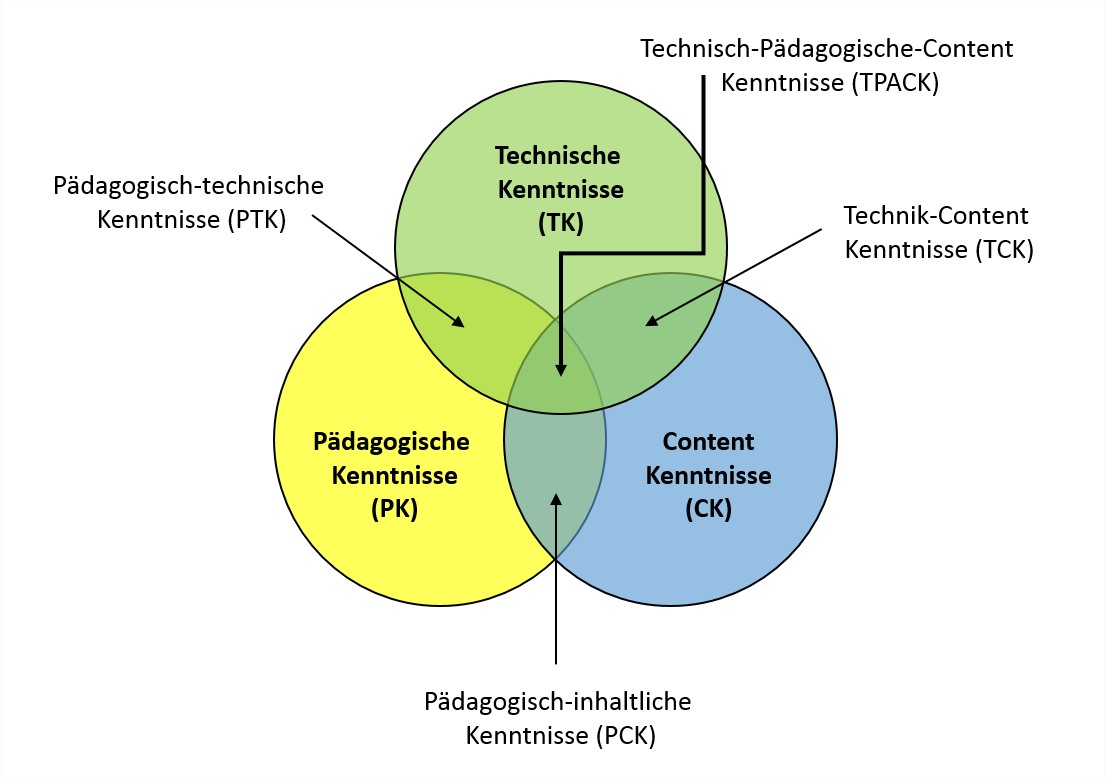 Relevanz von Wissen über Technologie und wie sich dieses sinnhaft mit Pädagogik und fachspezifischen Kompetenzen zu einer Einheit zusammenfügen muss.
Lee Shulman
[Speaker Notes: Beat Döbeli, PH Schwyz]
TPACK Modell
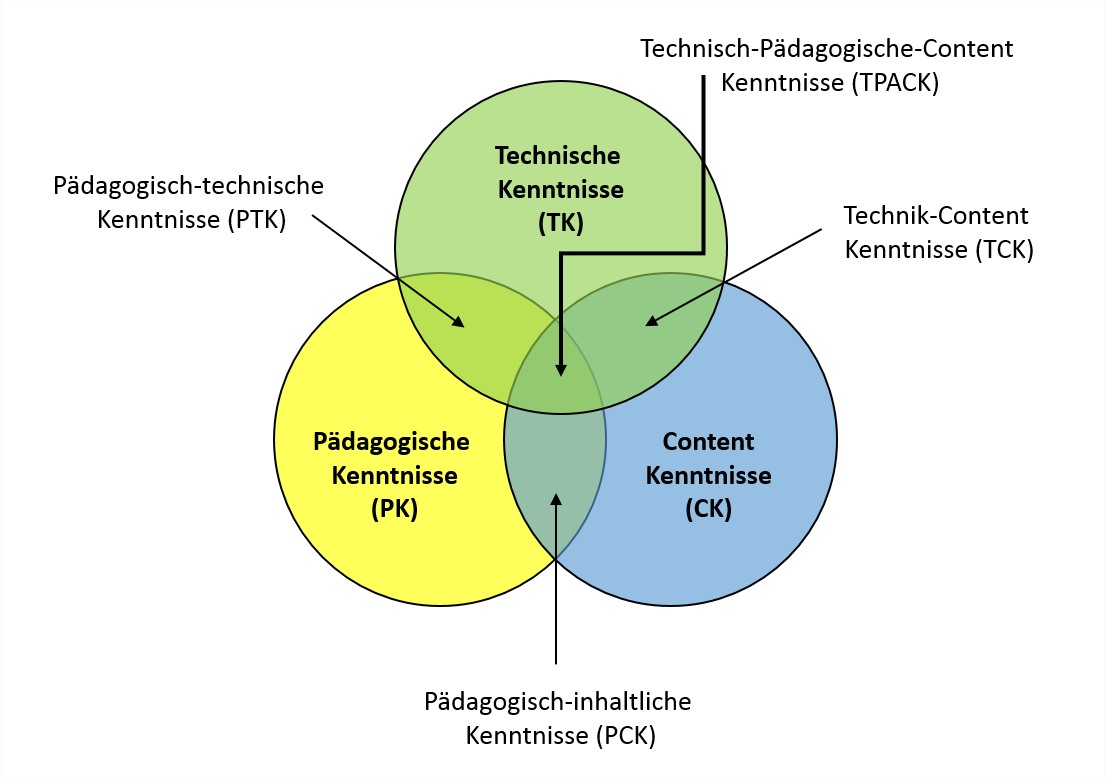 Schnittmengen

TPK: Technisch-Pädagogische KenntnisseWie kann man Inhalte leichter zugänglich machen?TCK: Technik-Content-KenntnisseWann ist es sinnstiftend und lernfördernd, Inhalte mit technischen Mitteln zu vermitteln?
PCK: Pädagogisch-Inhaltliche KenntnisseDiese erlauben die Entscheidung über sinnvolle Verbindungen von Didaktik und Inhalt.
[Speaker Notes: Beat Döbeli, PH Schwyz, Schnittmengen sind interessant]
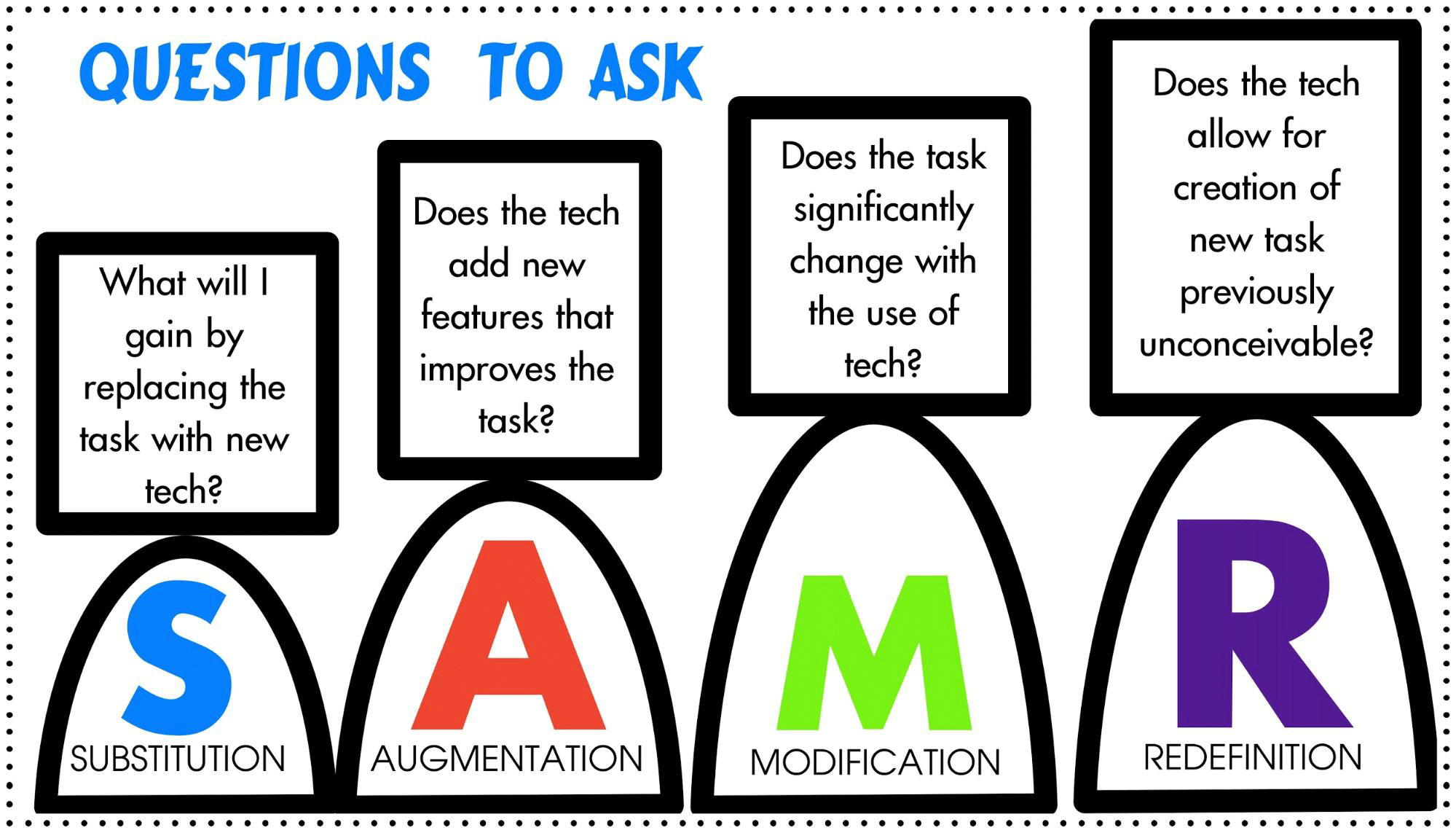 Technologie als…
Ersatz ohne funktionelle Änderung
Ersatz mit
funktioneller Verbesserung
Neugestaltung
von Lernaufgaben
Entwicklung bisher
nicht möglicher Lernaufgaben
Selbststeuerung mit Kompetenzrastern
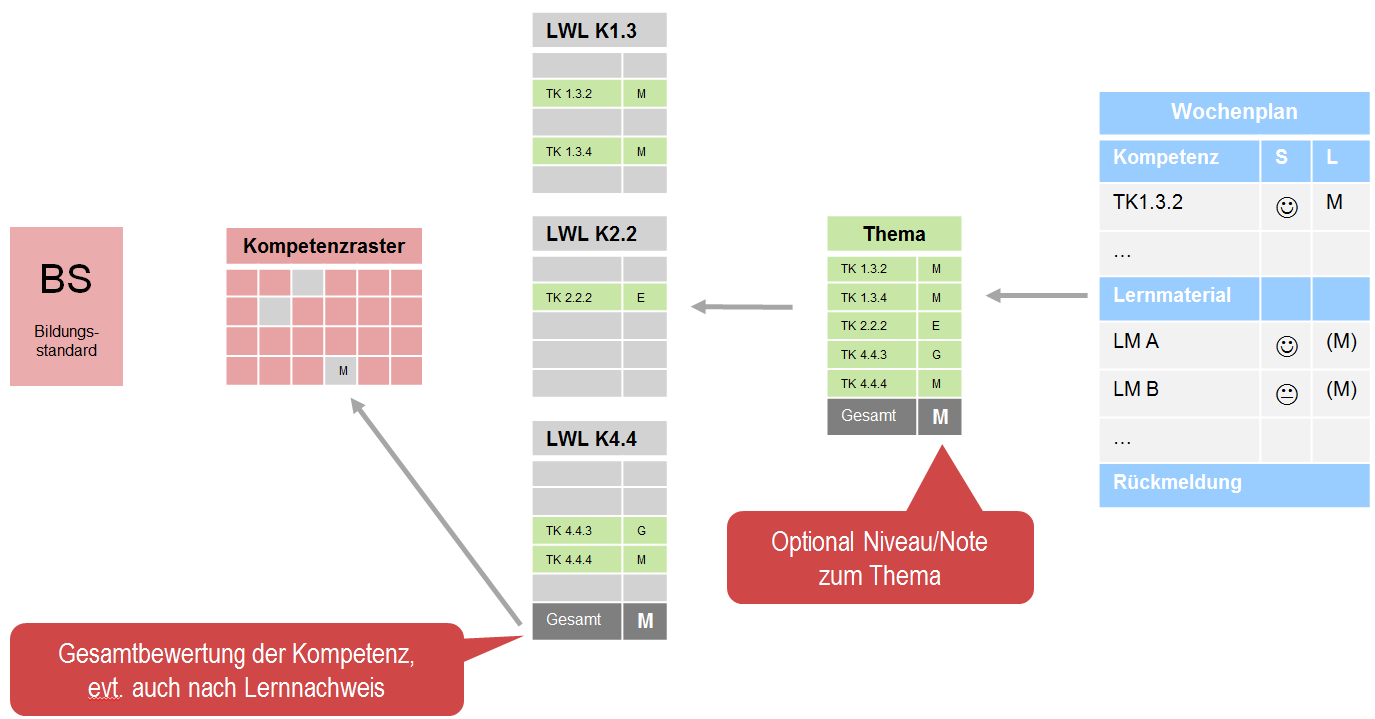 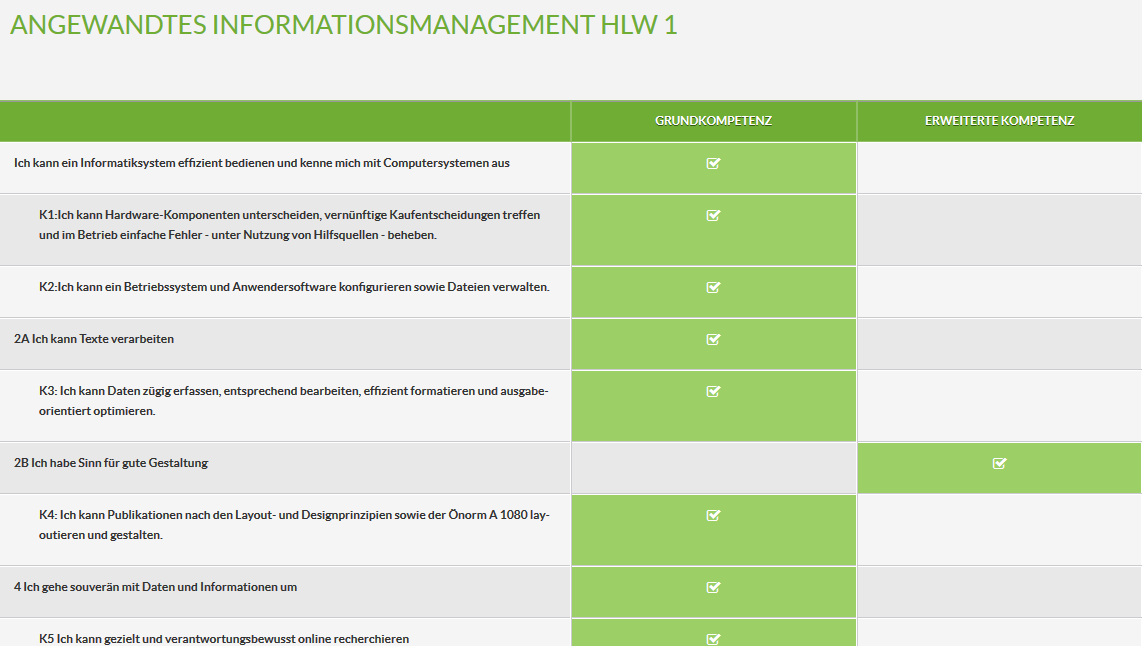 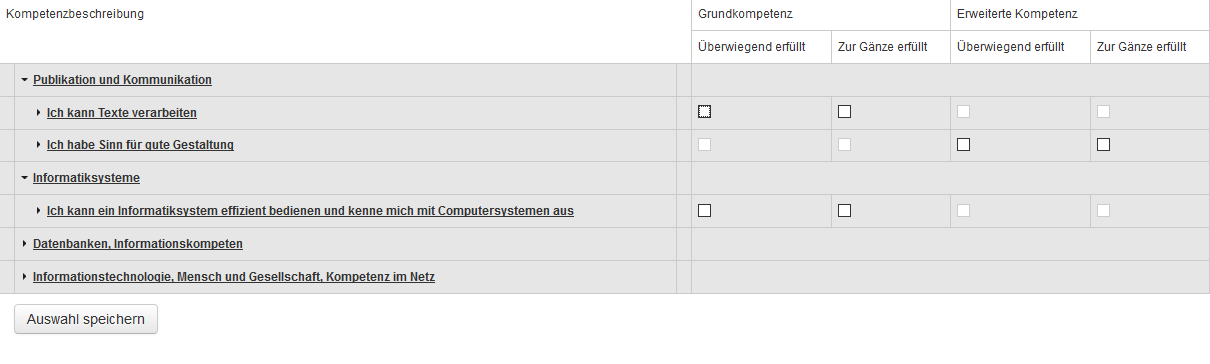 [Speaker Notes: Kompetenzraster zur Individualisierung!]
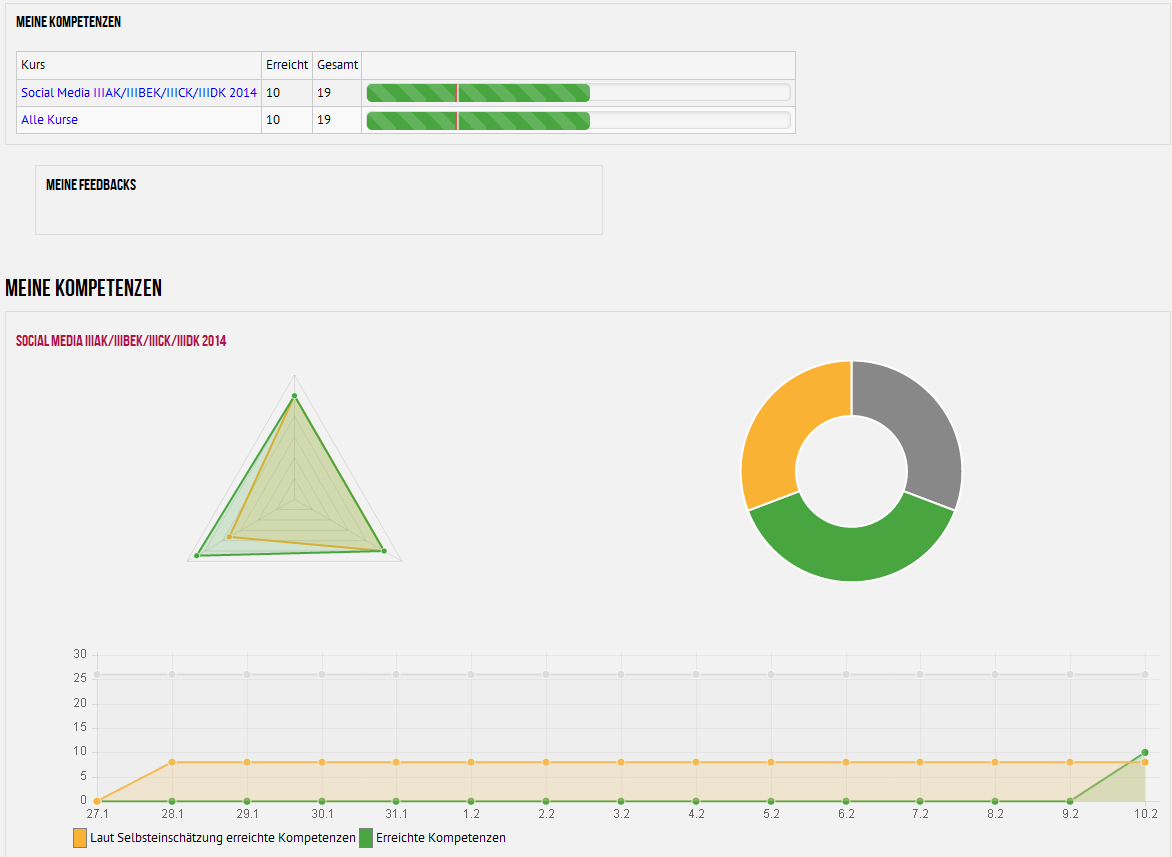 [Speaker Notes: Selbsteinschätzung, Fremdeinschätzung = Reflexion!]
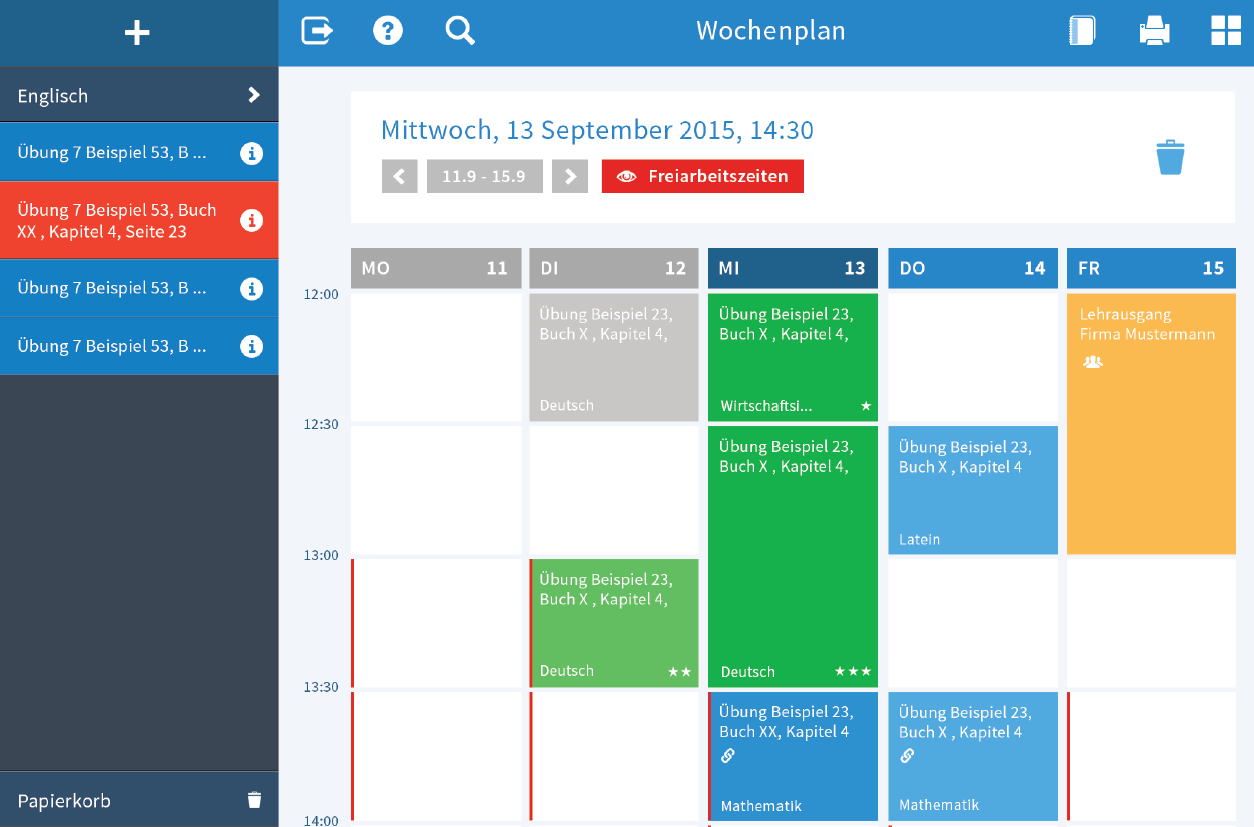 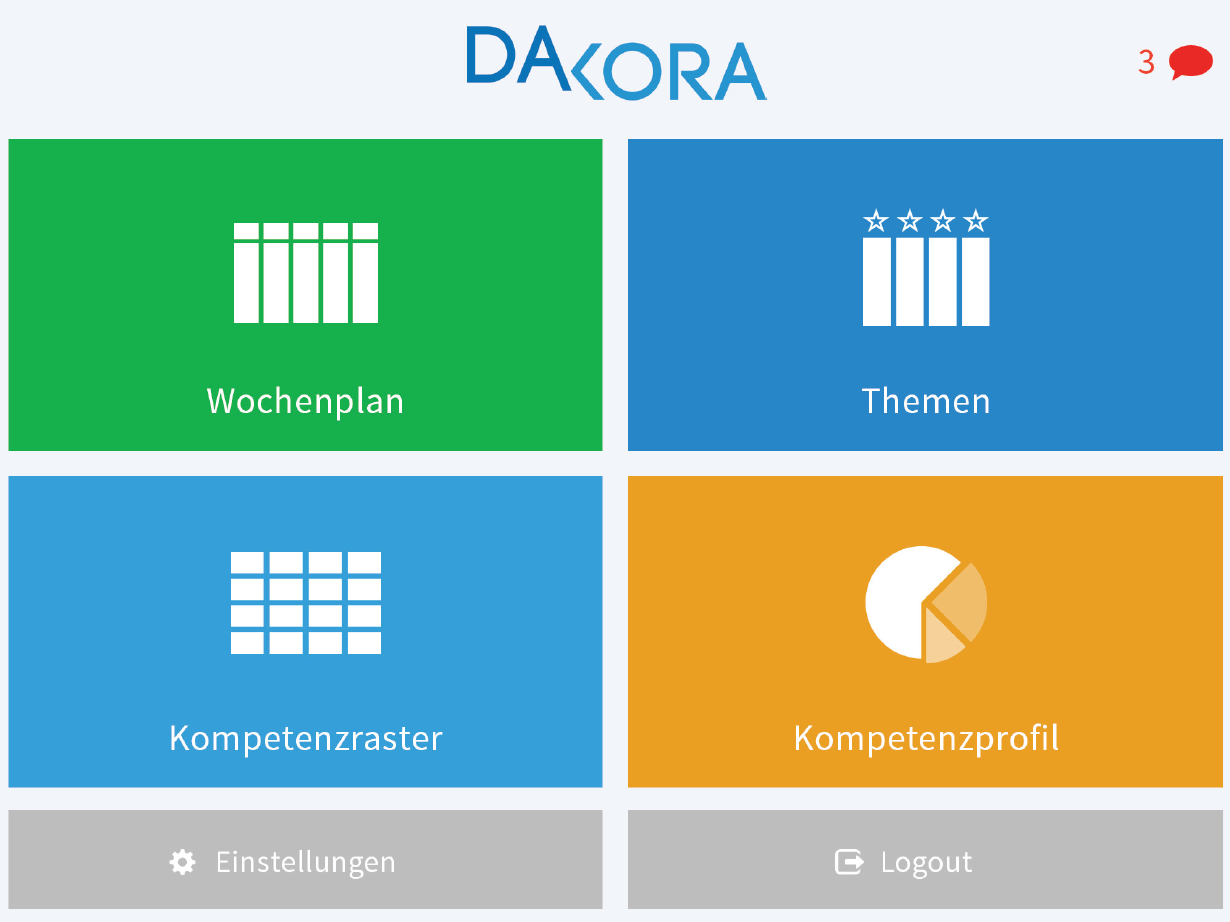 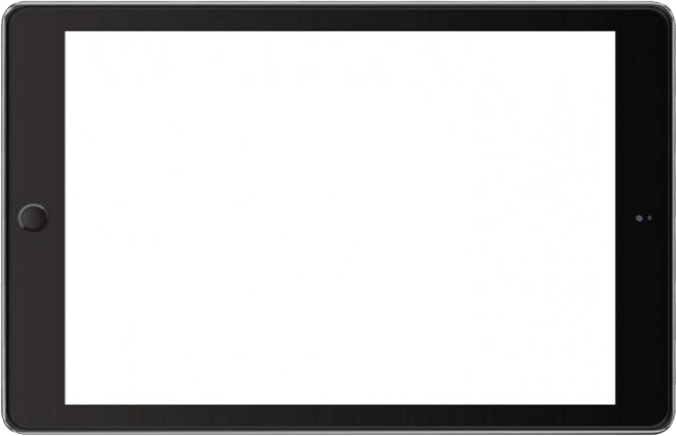 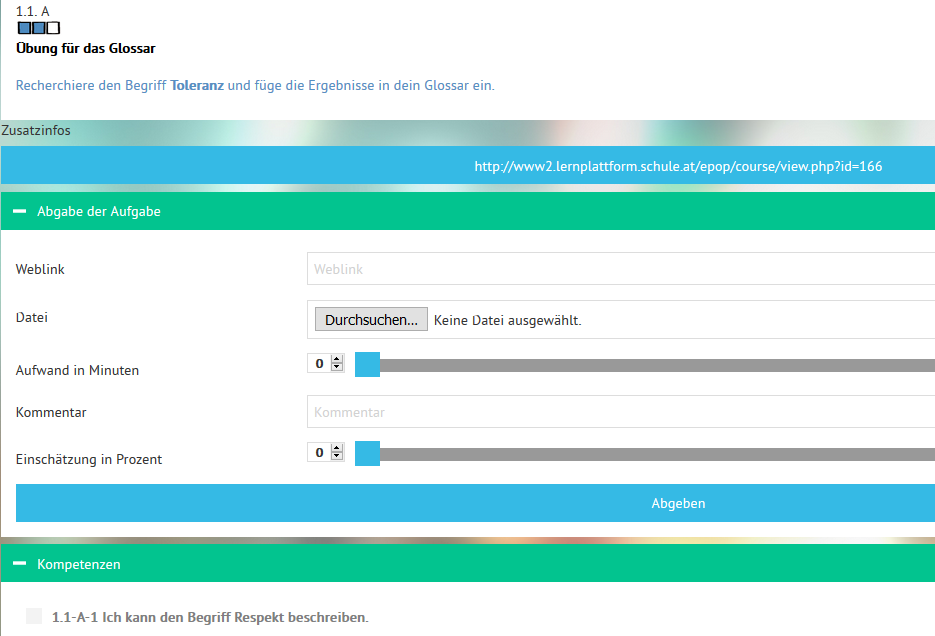 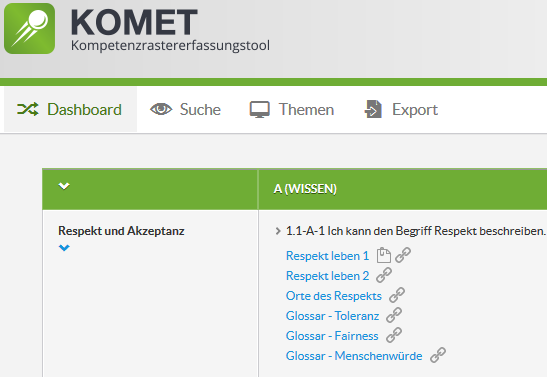 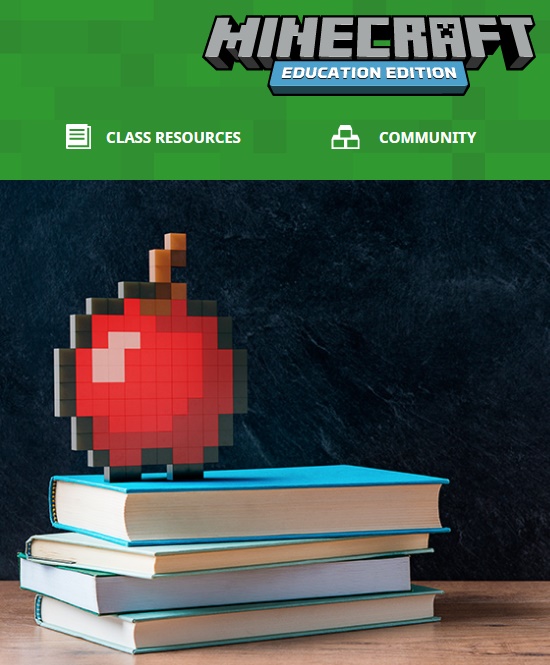 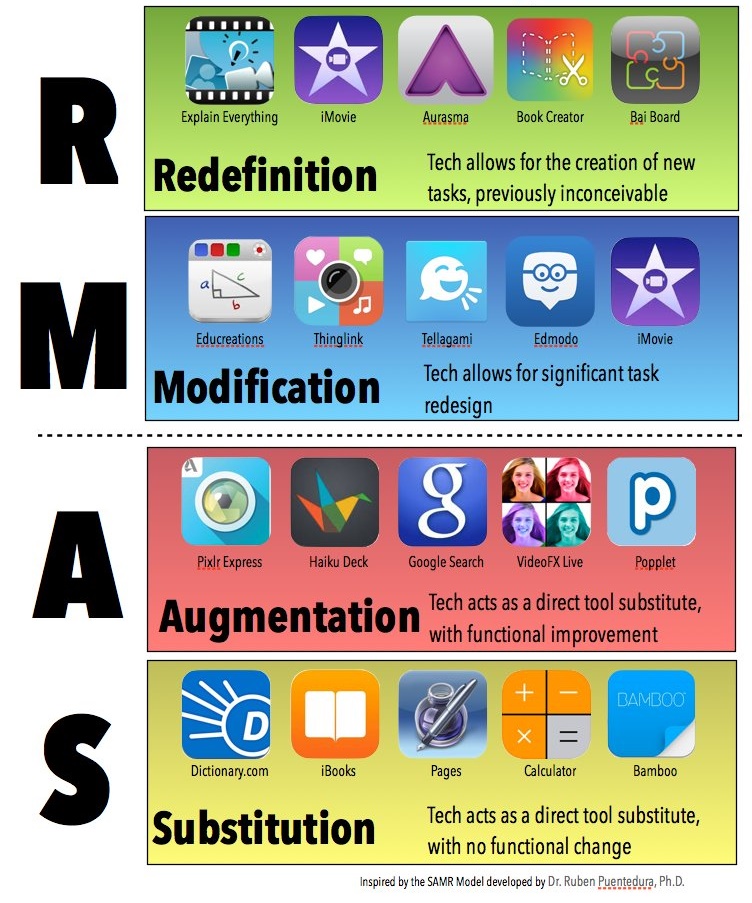 [Speaker Notes: Timon, Json-File für Minecraft]
Entwicklung eDidaktischer Ansätze
(eEducation als Lehrer/innen-Fortbildungs-Initiative)
Steigerung der digitalen u. informatischen Kompetenzen bei
Lehrer/innen für
Schüler/innen
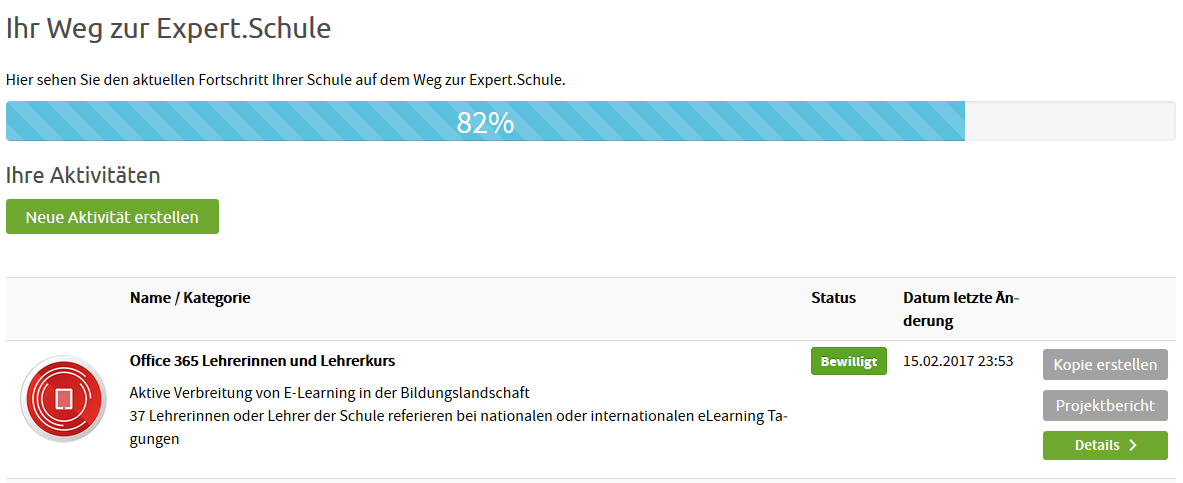 Konzentration auf das Nichtautomatisierbare
… somit überfachlich
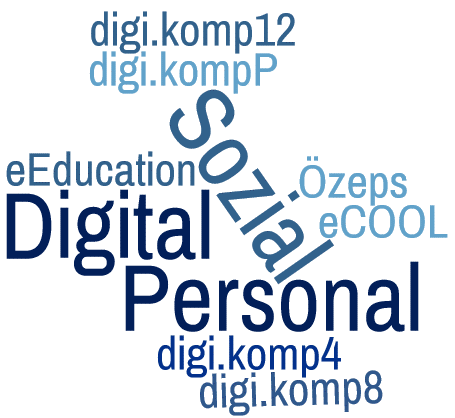 eEducation Qualitätsmatrix
https://eeducation.at/index.php?id=155&L=0
Co-Operatives Offenes Lernen
www.cooltrainers.at
Soziale, digitale, personale Kompetenzen
www.epop.at, www.oezeps.at
Microsoft Competence Wheel
https://msp2l1160225102310.blob.core.windows.net/ms-p2-l1-160225-1023-13-assets/Competency_Wheel_en-US.pdf
[Speaker Notes: Bsp. Google/Apple Geschäftsmodelländerung, Bsp. Weltgrößte Taxifirma… Beat Döbeli  Google Now!
Anthony Salcito – VP of Worldwide Education Microsoft]